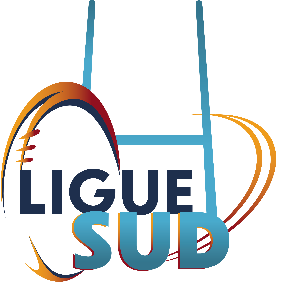 FORMATION BREVETS FEDERAUX BASSIN Ouest TOULONNAISsaison 2023 - 2024
1
Le bassin OUEST TOULONNAIS
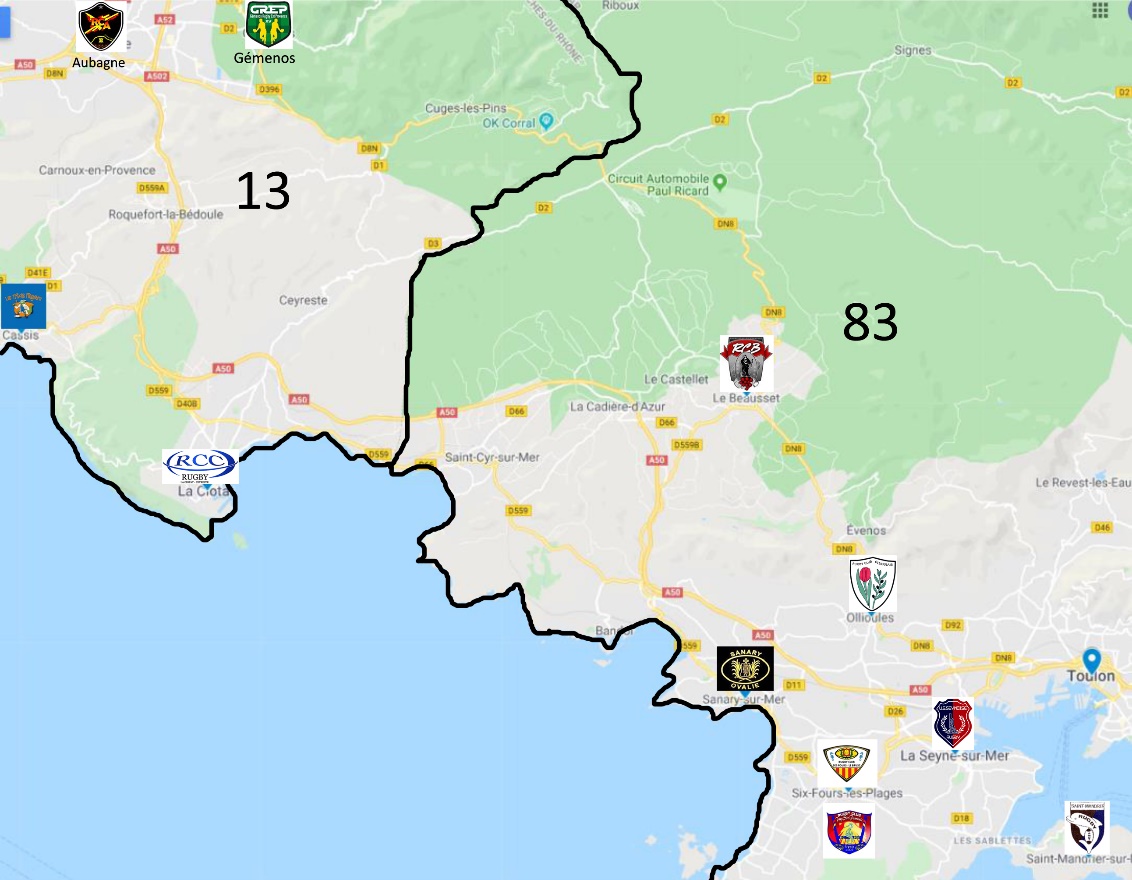 Composition du bassin
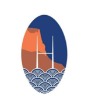 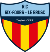 Organisation de la formation
Découpage de la formation

A distance (Thématiques plutôt descendantes et travail d’analyse individuelle) 
En centre de formation (Interventions sur divers collectifs, travail de groupe, etc…)
En club (Suivi de formation)
Organisation BF DEC-init et dev
Lieu de la FORMATION FORMULE WEEK-END ET VACANCES
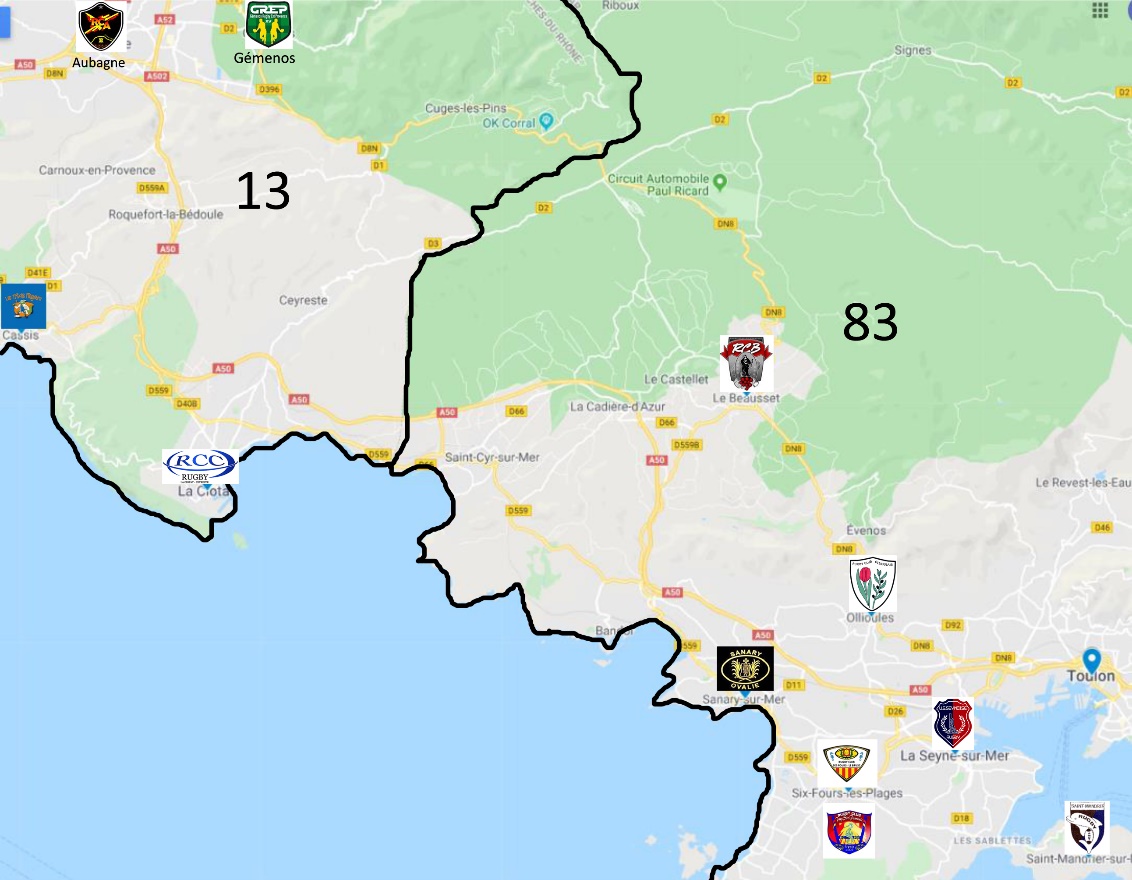 Axe autoroutier entre Aubagne et La Seyne ( 35 min en voiture) 

Centre de formation au itinérant sur le bassin et en fonction du nombre d’inscrit en formation

20min de trajet par club.
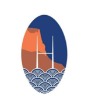 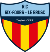 Calendrier de formation BF DEC-INIt et dev
Formule Week-end : 	Vendredi ou Jeudi – 18h30-21h30
			Samedi : 8h-12h
Calendrier de formation BF DEC-INIt et dev
Formule Vacances : 	En journée de 9h à 18h
Organisation BF perf et opti
Lieu de la FORMATION
Formation sur du tri-bassin selon les inscriptions
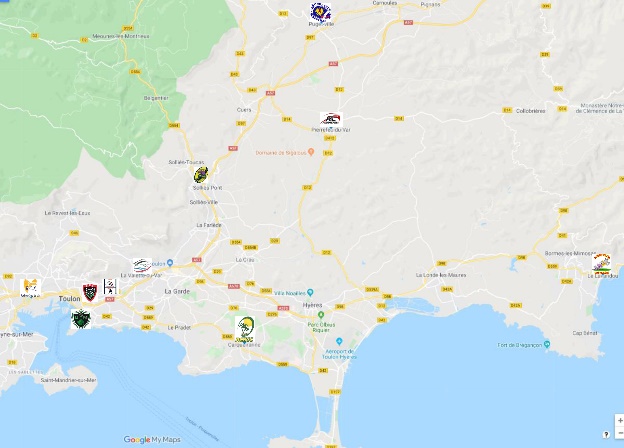 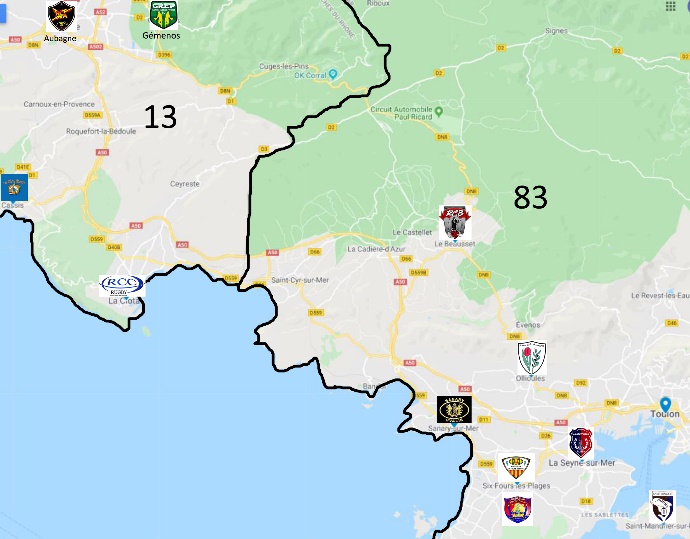 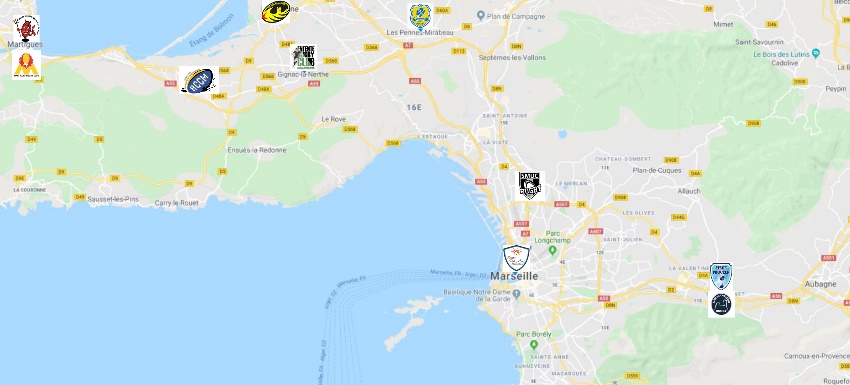 Bassin Ouest Toulonnais
Bassin Marseille Côte bleu
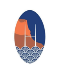 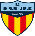 Bassin Est Toulonnais
Calendrier de formation BF PERF et opti
Formule : 	Vendredi : 14h-21h
Lieu de la FORMATION BABY RUGBY
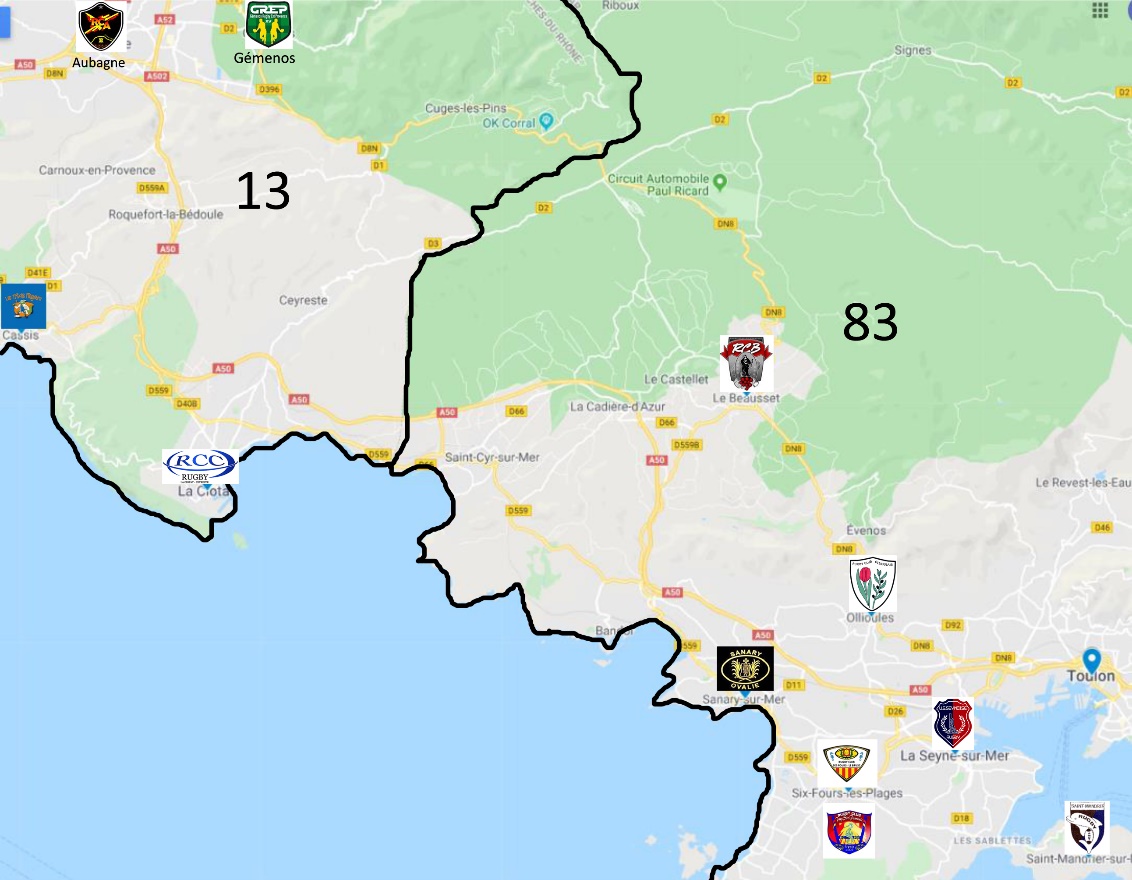 Axe autoroutier entre Aubagne et La Seyne ( 35 min en voiture) 

Centre de formation au itinérant sur le bassin et en fonction du nombre d’inscrit en formation

20min de trajet par club.
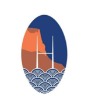 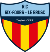 Calendrier de formation BF BABY RUGBY
BLOC 1 : 10 heures en E-Learning 
BLOC 2 ET 3 en présentiel 
Formule week-end : vendredi ou jeudi de 18h30 à 21h30 et samedi matin de 8h à 12h 
Formule Vacances :  3 jours pendant les vacances de octobre de 9h à 18h
Calendrier des JOURNEES RENTREE DES EDR / COMPETITION /  SANTE/SECURITE / PASSEPORT ARBITRAGE